সবাইকে শুভেচ্ছা
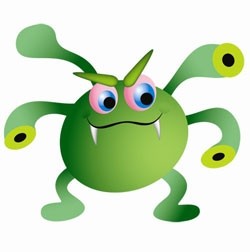 পরিচিতি
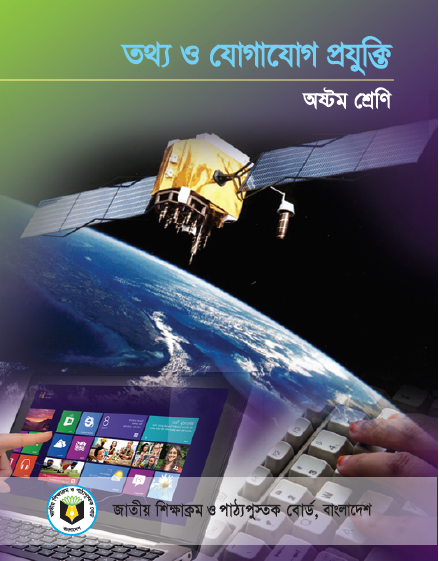 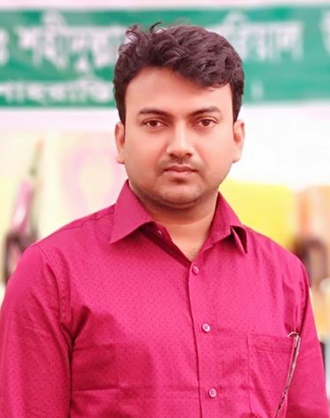 মোঃ মামুনুর রশীদ
সহকারী শিক্ষক
দেবকরা মারগুবা ডঃ শহীদুল্লাহ মেমোরিয়াল উচ্চ বিদ্যালয়
শাহরাস্তি, চাঁদপুর।
মোবাইল: 01726 126141
E-mail: mamundmdsmhs@gmail.com
তথ্য ও যোগাযোগ প্রযুক্তি
অষ্টম শ্রেণি
তৃতীয় অধ্যায় 
(তথ্য ও যোগাযোগ প্রযুক্তির নিরাপদ ও নৈতিক ব্যবহার) 
 সময়: ৫০ মিনিট
তারিখ: ২৭/০৫/২০২০
2
ছবিতে তোমরা কী দেখতে পাও?
আজকের পাঠ
ক্ষতিকারক সফটওয়্যার
শিখনফল
এই পাঠ শেষে শিক্ষার্থীরা... 
ক্ষতিকারক সফটওয়্যার কী তা বলতে পারবে;
ক্ষতিকারক সফটওয়্যারের প্রভাব বিশ্লেষণ করতে পারবে।
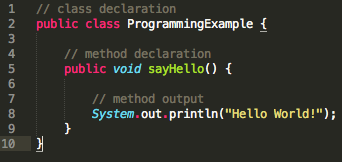 কম্পিউটারে কোনো কাজ করতে হলে সেটি প্রোগ্রামিংয়ের মাধ্যমে সম্পন্ন করতে হয়।
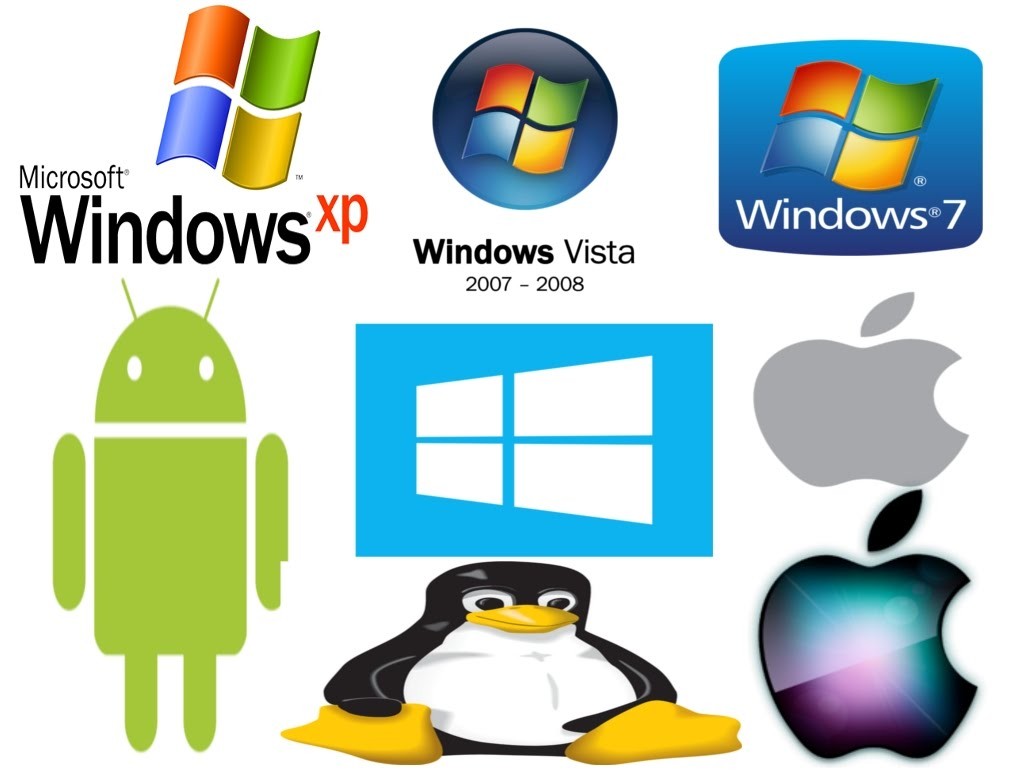 সিস্টেম সফটওয়্যার কম্পিউটারের হার্ডওয়্যারসমূহকে যথাযথভাবে ব্যবহারের পরিবেশ নিশ্চিত করে।
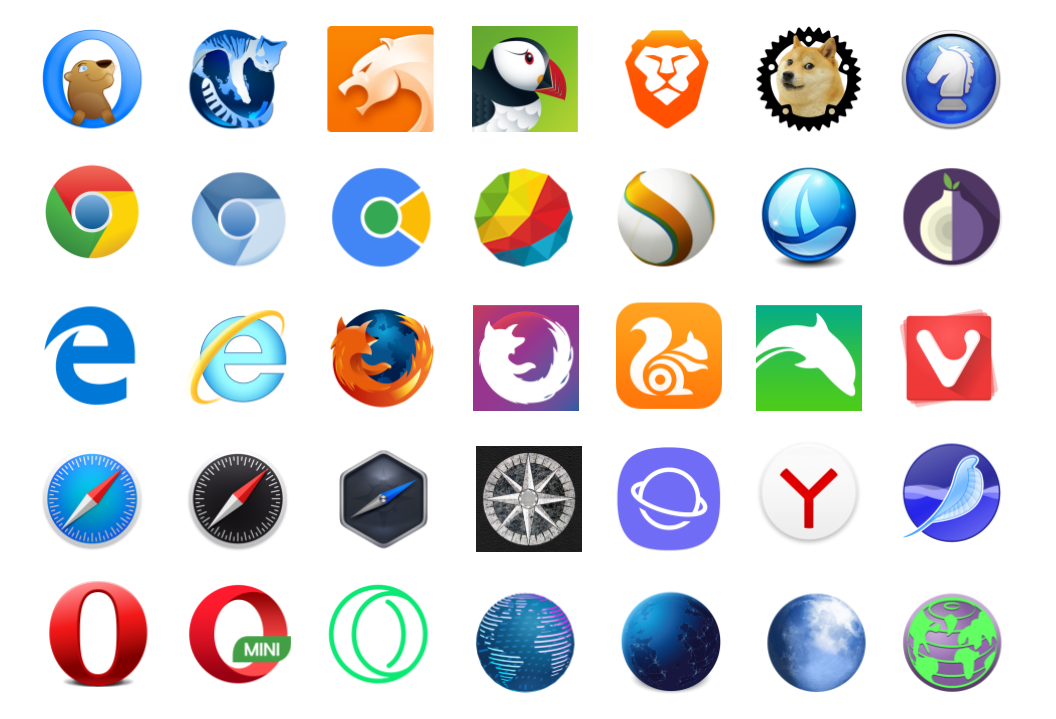 অ্যাপ্লিকেশন সফটওয়্যার দ্বারা কোনো বিশেষ কাজ সম্পন্ন করা হয়। এ জাতীয় সফটওয়্যারের সাথে আমাদের পরিচয় বেশি ।
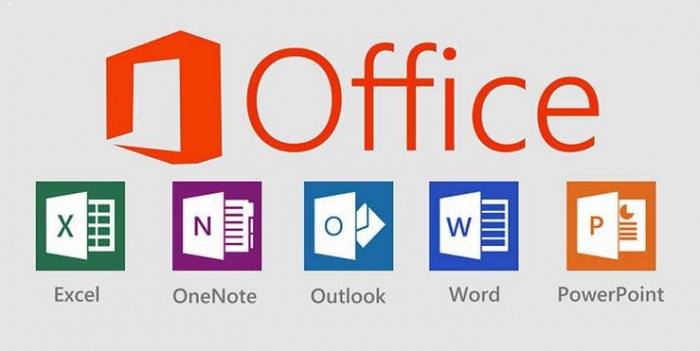 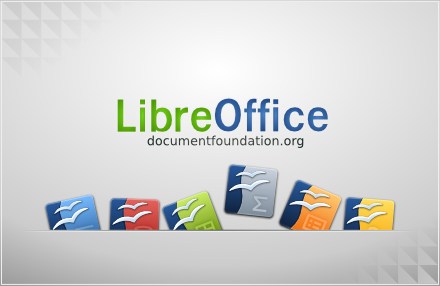 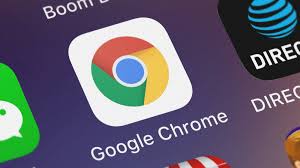 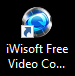 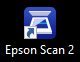 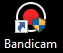 অ্যাপ্লিকেশন সফটওয়্যার যখন কাজ করে, তখন এর কিছু অংশ কম্পিউটারের প্রধান মেমোরিতে অবস্থান নেয় এবং বাকী অংশগুলো অপারেটিং সিস্টেমের সহায়তায় অন্য কার্যাবলি সম্পন্ন করে।
এমন প্রোগ্রামিং কোডও রয়েছে যা-
সফটওয়্যারের কাজে বিঘ্ন ঘটাতে পারে;
বিভিন্ন হার্ডওয়্যারের সফটওয়্যার ইন্টারফেস বিনষ্ট করতে পারে;
সম্পূর্ণ কম্পিউটারের কার্যক্ষমতাকে নষ্ট করতে পারে।
একক কাজ
সময়: ০৫ মিনিট
ক্ষতিকারক সফটওয়্যার কাকে বলে?
[Speaker Notes: ূষিত করে]
কম্পিউটারে অনুপ্রবেশকারী সব ধরনের ক্ষতিকর সফটওয়্যারের সাধারণ নামই হলো ম্যালওয়্যার
সময়: ১০ মিনিট
দলগত কাজ
ম্যালওয়্যারের ক্ষতিকারক প্রভাবগুলো চিহ্নিত কর।
[Speaker Notes: ূষিত করে]
মূল্যায়ন
কম্পিউটারে কয় ধরনের প্রোগ্রাম থাকে এবং কী কী? 
কয়েকটি অ্যাপ্লিকেশন সফটওয়্যারের নাম বলো। 
প্রোগ্রামিং কোড বা প্রোগ্রামসমূহ যা কম্পিউটারের জন্য ক্ষতিকর, সেগুলোকে কী বলে? 
ম্যালিসিয়াস সফটওয়্যারকে সংক্ষেপে কী বলে? 
কয়েকটি ম্যালওয়্যারের নাম বলো। 
ম্যালওয়্যার থেকে পরিত্রাণের জন্য কী ব্যবহার করা হয়?
বাড়ির কাজ
ক্ষতিকারক সফটওয়্যার বলতে কী বুঝ? ব্যাখ্যা কর।
[Speaker Notes: ূষিত করে]
সবাইকে ধন্যবাদ ........
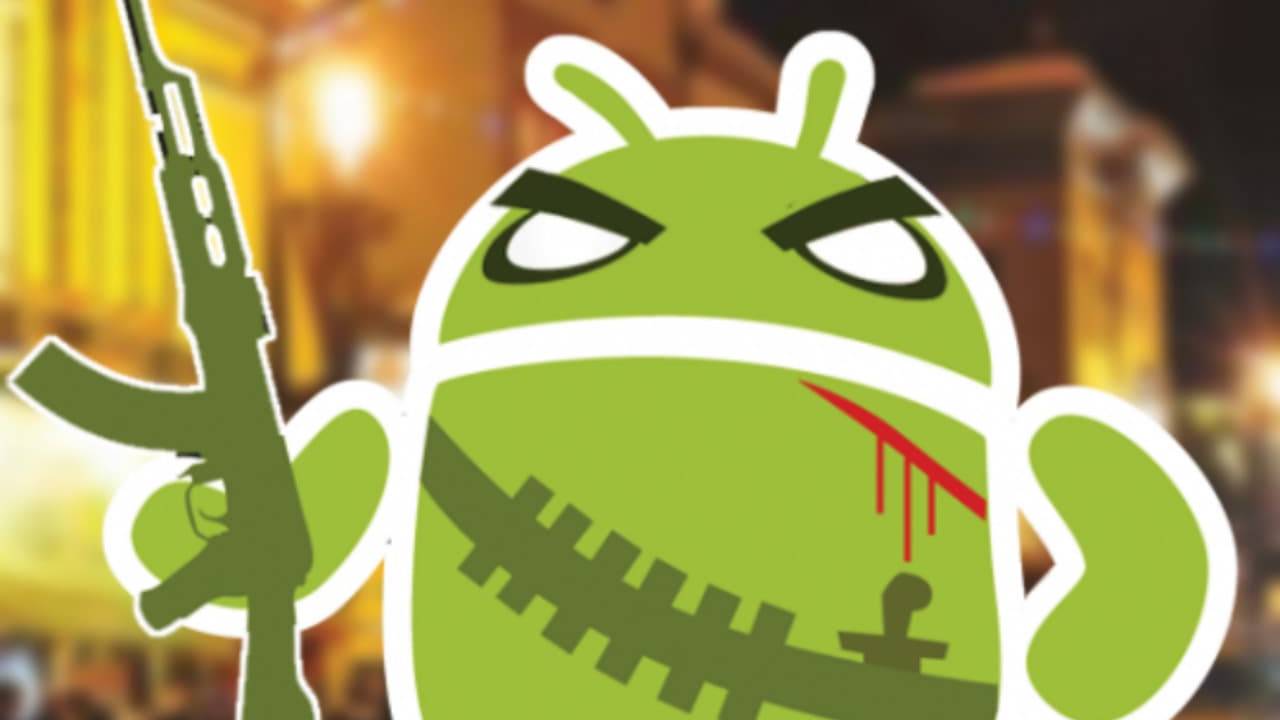